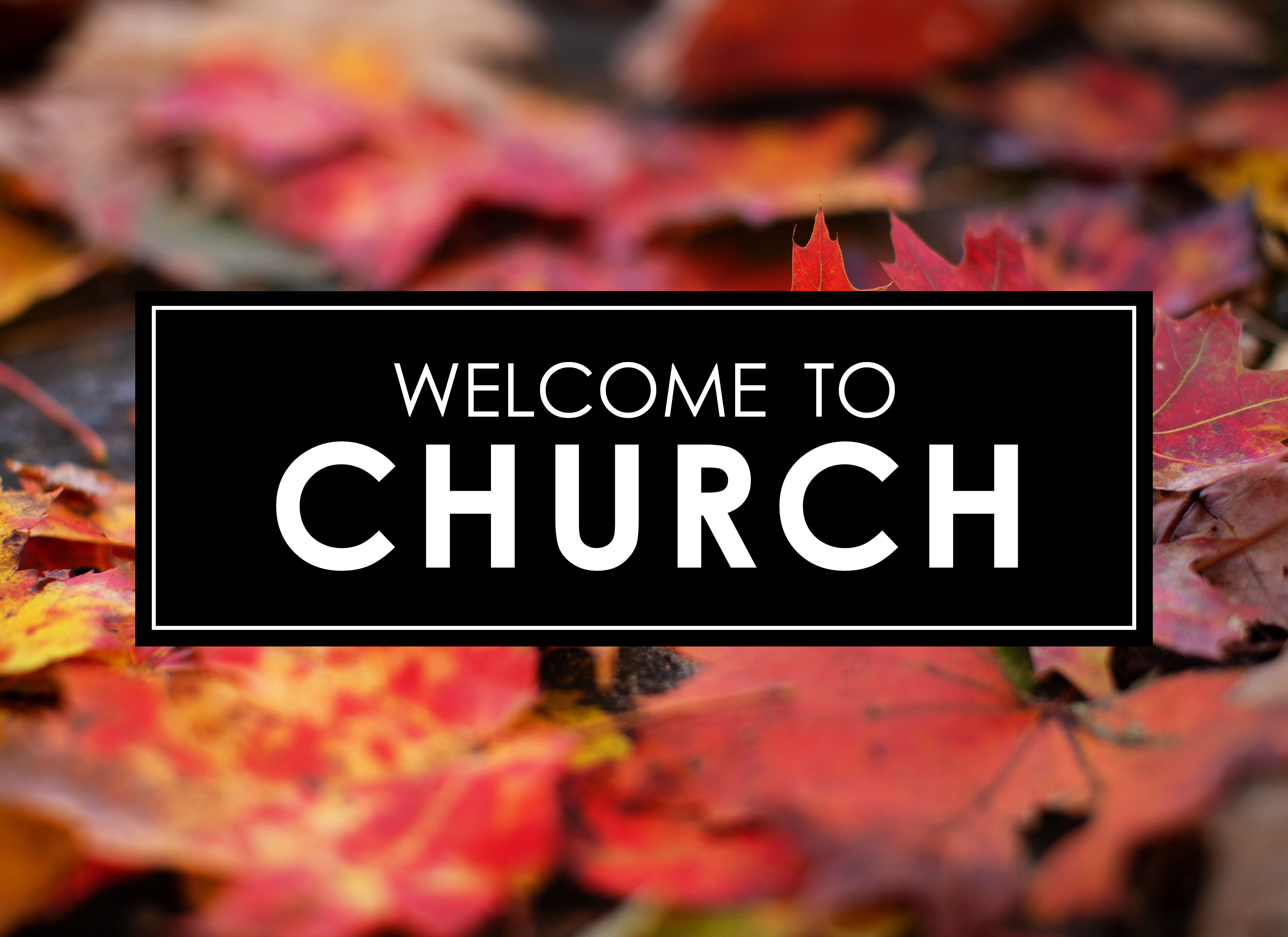 Enter in SILENCE
Wait with REVERENCE 
Worship from JOY
25th Sunday after Pentecost
PRELUDE: “Toccata" by Charles Marie Widor

WELCOME & ANNOUNCEMENTS

AFFIRMATION OF MISSION STATEMENT 









CHORAL INTROIT:   	Chancel Choir
Our Mission Statement 
As disciples of Jesus Christ, led by the Holy Spirit, we experience God’s unconditional love, and we witness to others by discovering and sharing our gifts.
* CALL TO WORSHIP:  
 	
L:	This is the day the Lord our God has made.
P:	Let us rejoice and be glad in it;
L:	Give thanks to God; make a joyful noise to God;
P:	Sing a new song to the Lord, for God has worked wonders, And shown justice to all the nations.	 
L: With great gratitude and gladness, let us worship God.
*  HYMN OF PRAISE: For the Fruit of All Creation	(No. 36, GTG)
For the fruit of all creation,
thanks be to God.
For the gifts to every nation,
thanks be to God.
For the plowing, sowing, reaping,
silent growth while we are sleeping,
future needs in earth's safekeeping,
thanks be to God.
Cont’d.
In the just reward of labor,
God's will be done.
In the help we give our neighbor,
God's will be done.
In our worldwide task of caring
for the hungry and despairing,
in the harvests we are sharing,
God's will be done.

Cont’d.
For the harvests of the Spirit,
thanks be to God.
For the good we all inherit,
thanks be to God.
For the wonders that astound us,
for the truths that still confound us,
most of all that love has found us,
thanks be to God.
PRAYER OF CONFESSION:  In silence then unison
O Talent-giving God, you entrust each of us with gifts beyond measure; too often the gifts given to us become more of a burden than a blessing, more of a reason to groan than give thanks, more of a cause for our griping than rejoicing.
Cont’d.
Forgive us when we bury or are burdened by the gifts entrusted to us. May your Spirit fill us with gladness and remind us that you are the author of our time, our talents, and our treasures; in your Son, Jesus’ name, we pray. Amen.
ASSURANCE OF CHRIST’S FORGIVENESS:	

L:	Baptized in Jesus’ name and forgiven by Jesus, be kind in heart, and be blessed. Be humble in mind and willing to love and ready forgive as Christ has first loved and forgiven us.

P:	In Jesus Christ, we are forgiven!  
   Let us forgive one another.
* CELEBRATION OF CHRIST’S FORGIVENESS: 	No. 304     Jesus Loves Me!
Jesus loves me! This I know, 
For the Bible tells me so; 
Little ones to Him belong; 
They are weak, but He is strong. 
Yes, Jesus loves me! Yes, Jesus loves me!
Yes, Jesus loves me! The Bible tells me so
* EXCHANGE OF CHRIST’S PEACE:

Welcome and extend the peace of Christ however you feel most comfortable.





~ Children may go downstairs for Sunday School ~
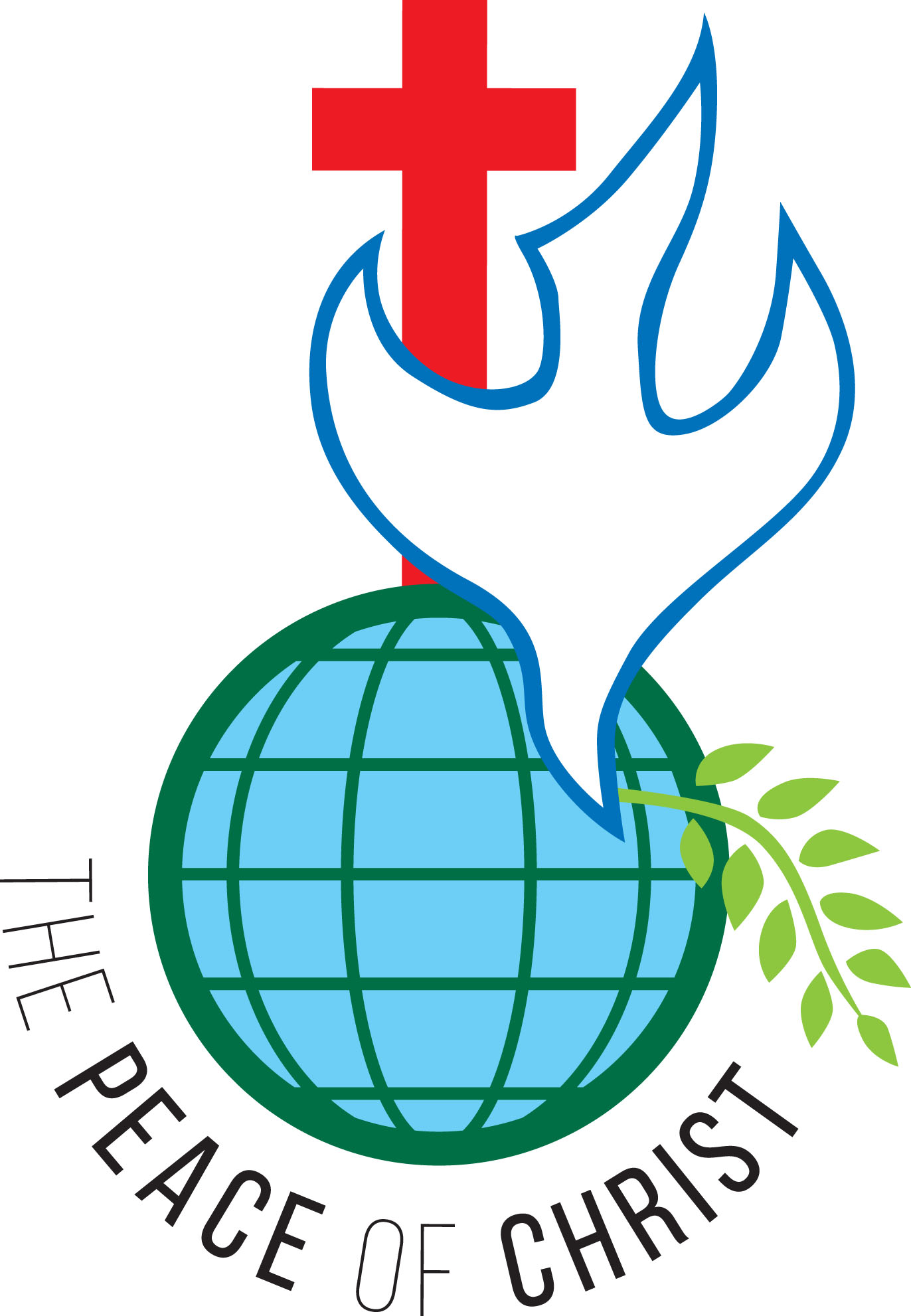 GIVING OF OUR GIFTS & OFFERTORY:
Our God has blessed us, so let us extend God’s Blessing as we present our Tithes and Offerings.

     
Thank you for being faithful stewards of your church family with your prayers, your time, talent, and your financial resources. 

Contributions may also be made: 
Electronically on the church website at fpcb-nj.org; 
By reoccurring electronic withdrawal; or by
Mailing your offering to the church: P.O. Box 385, Blairstown, NJ.
* DOXOLOGY:   No. 592  Praise God
Praise God, from whom all blessings flow;  
praise God all creatures here below; 
Praise God above, ye heavenly host; 
Praise Father, Son, and Holy Ghost. Amen.


* PRAYER OF DEDICATION
SACRAMENT OF HOLY BAPTISM
~ Being baptized today is Casey Michael Thornton, born April 27, 2023 to parents Edward and Ashley Thornton.
Sponsors: James and Corinne Thornton ~

ASSISTING WITH THE BAPTISM:		Elder Mark Nelke

Hear the words of Jesus:
 
All authority in heaven and on earth has been given to me. Go therefore and make disciples of all nations, baptizing them in the name of the Father and of the Son and of the Holy Spirit, and teaching them to obey everything that I have commanded you. And remember, I am with you always, to the end of the age.
	 Matthew 28: 18–20
Hear also these words from the Holy Scripture:

There is one body and one Spirit, just as you were called to the one hope of your calling, one Lord, one faith, one baptism, one God and Father of all, who is above all and through all and in all.       
	Ephesians 4: 4–6

Do you not know that all of us who have been baptized into Christ Jesus were baptized into his death?  Therefore we have been buried with him by baptism into death, so that, just as Christ was raised from the dead by the glory of the Father, so we too might walk in newness of life.	
Romans 6: 3–4
As many of you as were baptized into Christ have clothed yourselves with Christ. There is no longer Jew or Greek, there is no longer slave or free, there is no longer male and female; For all of you are one in Christ Jesus.	  
Galatians 3: 27–28

The promise is for you, for your children, and for all who are far away, everyone whom the Lord our God calls to him.  	
Acts 2: 39
MINISTER:
Obeying the word of our Lord Jesus, and confident of his promise, we baptize those whom he has called.

In baptism God claims us and puts a sign on us to show that we belong to God. God frees us from sin and death, uniting us with Jesus Christ in his death and resurrection.

By water and the Holy Spirit, we are made members of the church, the body of Christ, and joined to Christ’s ministry of love, peace, and justice. Let us remember and rejoice in our own baptism, as we celebrate this sacrament.
PRESENTATION OF THE CHILD

RENUNCIATION OF EVIL AND AFFIRMATION OF GOD’S LOVE:
Q.	Trusting in the gracious mercy of God, do you turn from the ways of sin and renounce evil and its power in the world, which defies God's righteousness and love?
A.		I renounce them.
Q. 	Do you turn to Jesus Christ and accept him as your Lord and Savior trusting in his grace and love?
A.		I do.
Q.	Will you be Christ’s faithful disciple, obeying his word, and showing his love, to your life's end?
A.		I will, with God's help.
* AFFIRMATION OF FAITH:  The Apostles' Creed
I believe in God, the Father almighty, creator of heaven and earth. 
I believe in Jesus Christ, God’s only Son, our Lord, who was conceived by the Holy Spirit, born of the Virgin Mary, suffered under Pontius Pilate, was crucified, died, and was buried; he descended to the dead.  . . .
On the third day he rose again; and he ascended into heaven; he is seated at the right hand of the Father, and he will come to judge the living and the dead.
I believe in the Holy Spirit, the holy catholic Church, the communion of saints, the forgiveness of sins, the resurrection of the body, and life-everlasting. Amen.
THANKSGIVING OVER THE WATER:
Pastor:	The Lord be with you.
People:	And also with you.
Pastor:	Let us give thanks to the Lord our God.
People:	It is right to give our thanks and praise.
Pastor:	Holy Lord, God almighty. We give thanks . . . now and forever.  Amen.
 
THE ACT OF BAPTISM & THE BLESSING
PRESENTATION OF CASEY MICHAEL THORNTON: 
Jesus, Friend, So Kind and Gentle


Jesus, friend, so kind and gentle.  Little ones to thee we bring.
Grant to them Thy dearest blessing, let thine arms around them be;
Now enfold them in thy goodness, from all danger keep them free.
Elder:	Casey Michael Thornton, you are now received into the holy catholic church.  
	In baptism, God has made him a member of the household of God, to share with us in the fellowship of Christ.  I charge you, the people of this congregation, to nurture him, to love him, and to encourage him as he grows in the way of Christ.  Let us affirm our commitment to this child of God.
P:	With joy and thanksgiving, we welcome Casey Michael Thornton into the Body of Christ and the family of God. We promise to love him, encourage him, share the good news of the gospel with him and teach him the way of Jesus that he might grow in the full knowledge and truth of Christ's love.  Amen.
* BAPTISMAL HYMN:  I Was There to Hear Your Borning Cry	
	No. 488, GTG
“I was there to hear your borning cry, 
I'll be there when you are old. 
I rejoiced the day you were baptized,
 to see your life unfold. 
I was there when you were but a child, 
with a faith to suit you well; 
In a blaze of light you wandered off 
to find where demons dwell.”     
Cont’d.
“When you heard the wonder of the Word,
 I was there to cheer you on. 
You were raised to praise the living Lord 
to whom you now belong. 
If you find someone to share your time
 and you join your hearts as one, 
I'll be there to make your verses rhyme
 from dusk 'till rising sun.”
Cont’d.
“In the middle ages of your life, 
not too old, no longer young,
I’ll be there to guide you through the night, complete what I’ve begun.
When the evening gently closes in 
and you shut your weary eyes, 
I’ll be there as I have always been 
with just one more surprise.”
Cont’d.
“I was there to hear your borning cry;
 I’ll be there when you are old. 
I rejoiced the day you were baptized to see your life unfold.”
DECLARING GOD‘S  WORD

EPISTLE LESSON: 1 Thessalonians 5: 1–11
We wait with hopefulness.
5 Now concerning the times and the seasons, brothers and sisters, you do not need to have anything written to you. 2 For you yourselves know very well that the day of the Lord will come like a thief in the night. 3 When they say, “There is peace and security,” then sudden destruction will come upon them, as labor pains come upon a pregnant woman, and there will be no escape! . . . .
4 But you, brothers and sisters, are not in darkness, for that day to surprise you like a thief; 5 for you are all children of light and children of the day; we are not of the night or of darkness. 6 So, then, let us not fall asleep as others do, but let us keep awake and be sober, 7 for those who sleep sleep at night, and those who are drunk get drunk at night. 8 But since we belong to the day, let us be sober and put on the breastplate of faith and love and for a helmet the hope of salvation. . . .
9 For God has destined us not for wrath but for obtaining salvation through our Lord Jesus Christ, 10 who died for us, so that whether we are awake or asleep we may live with him. 11 Therefore encourage one another and build up each other, as indeed you are doing.
GOSPEL LESSON:	Matthew 25: 14–30	
 Joy comes to those who trade.
14 “For it is as if a man, going on a journey, summoned his slaves and entrusted his property to them; 15 to one he gave five talents, to another two, to another one, to each according to his ability. Then he went away. At once 16 the one who had received the five talents went off and traded with them and made five more talents. 17 In the same way, the one who had the two talents made two more talents. . . .
18 But the one who had received the one talent went off and dug a hole in the ground and hid his master’s money. 19 After a long time the master of those slaves came and settled accounts with them. 20 Then the one who had received the five talents came forward, bringing five more talents, saying, ‘Master, you handed over to me five talents; see, I have made five more talents.’ 21 His master said to him, ‘Well done, good and trustworthy slave; you have been trustworthy in a few things; . . .
I will put you in charge of many things; enter into the joy of your master.’ 22 And the one with the two talents also came forward, saying, ‘Master, you handed over to me two talents; see, I have made two more talents.’ 23 His master said to him, ‘Well done, good and trustworthy slave; you have been trustworthy in a few things; I will put you in charge of many things; enter into the joy of your master.’ 24 Then the one who had received the one talent also came forward, saying, . . .
‘Master, I knew that you were a harsh man, reaping where you did not sow and gathering where you did not scatter, 25 so I was afraid, and I went and hid your talent in the ground. Here you have what is yours.’ 26 But his master replied, ‘You wicked and lazy slave! You knew, did you, that I reap where I did not sow and gather where I did not scatter? 27 Then you ought to have invested my money with the bankers, and on my return I would have received what was my own with interest. . . .
28 So take the talent from him, and give it to the one with the ten talents. 29 For to all those who have, more will be given, and they will have an abundance, but from those who have nothing, even what they have will be taken away. 30 As for this worthless slave, throw him into the outer darkness, where there will be weeping and gnashing of teeth.’
ANTHEM with the Chancel Choir:

“These Alone O God Are Enough” 
by Dan Schutte

Willow Kessler & Frank Wilson, Soloists
MEDITATION:  
Pastor David Harvey:

Joyful Trading
RESPONDING TO GOD’S WORD
PRAYER OF THANKSGIVING, OF THE PEOPLE, & THE LORD’S PRAYER

Our Father who art in heaven,
Hallowed be thy name. 
Thy kingdom come, thy will be done; 
On earth as it is in heaven.
Give us this day our daily bread; 
And forgive us our debts, 
As we forgive our debtors; 
And lead us not into temptation,
But deliver us from evil, 
For Thine is the kingdom 
And the power and the glory, forever.  Amen.
DEPARTING IN GOD’S NAME

* HYMN:   No. 554	Let All Things Now Living 
Let all things now living 
a song of thanksgiving
To God our Creator triumphantly raise
Who fashioned and made us, 
protected and stayed us 
By guiding us on to the end of our days.
Cont’d.
God’s banners are o’er us, 
pure light goes before us, 
a pillar of fire 
shining forth in the night:
Till shadows have vanished, 
all fearfulness banished, 
as forward we travel 
from light into Light.                      
       Cont’d.
By law God enforces, 
the stars in their courses
The sun in its orbit obediently shine
The hills and the mountains, 
the rivers and fountains
The depths of the ocean 
proclaim God divine.
 Cont’d.
We, too, should be voicing 
our love and rejoicing 
With glad adoration, 
a song let us raise
Till all things now living 
unite in thanksgiving 
To God in the highest,
 hosanna and praise.
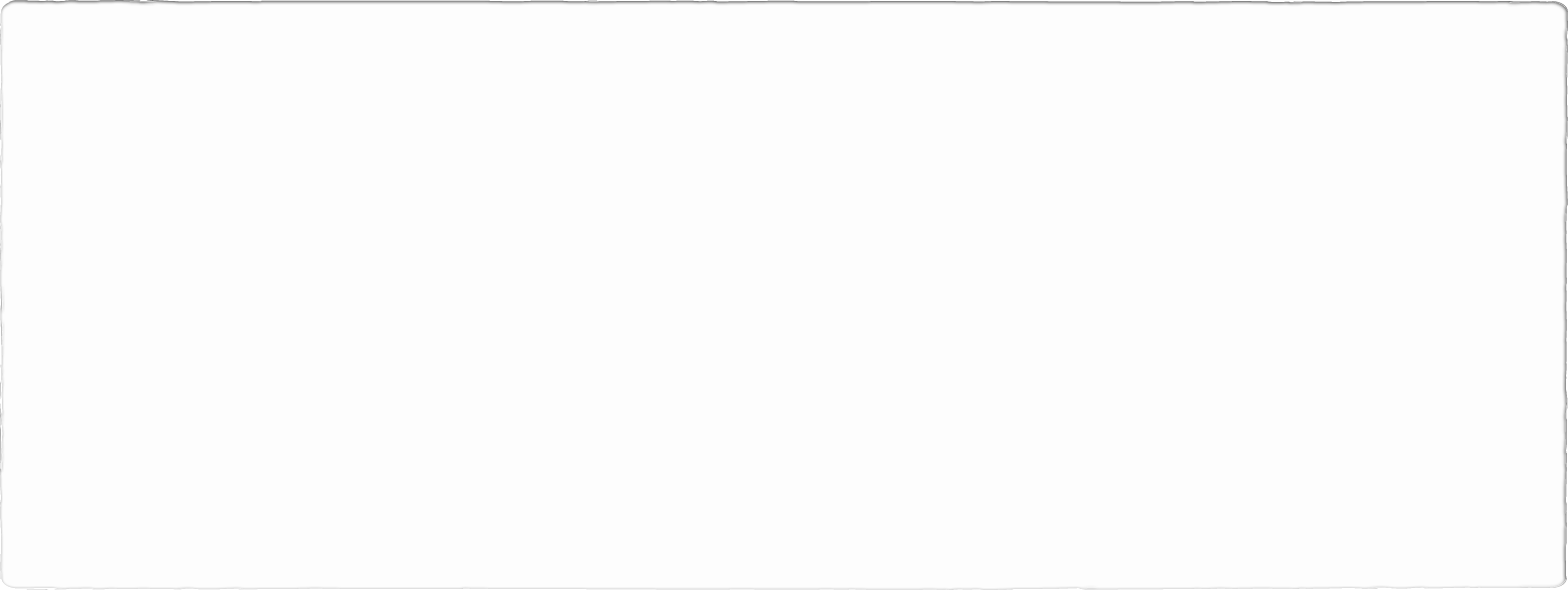 * CHARGE TO THE PEOPLE & BENEDICTION

* CHORAL BENEDICTION:		Chancel Choir

    POSTLUDE


Our worship has ended — 
our Christian Witness begins!
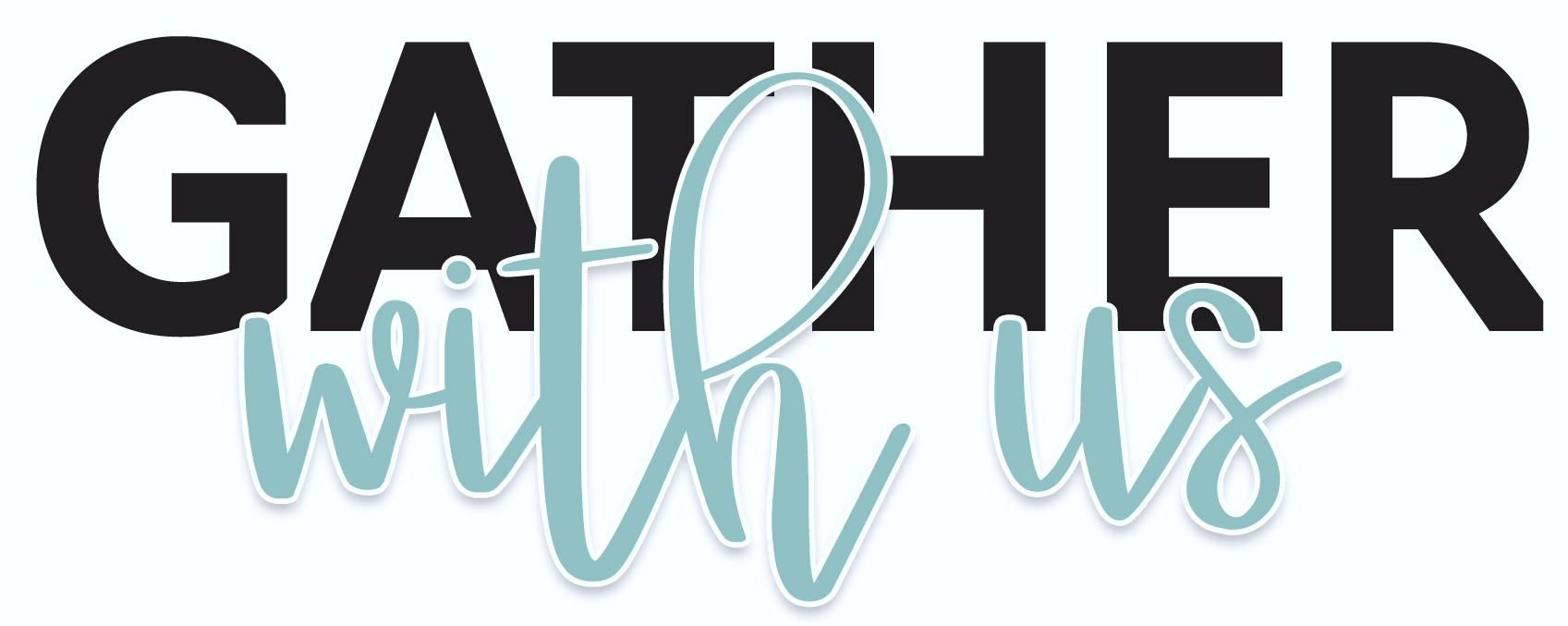 for refreshments & fellowship following worship.